CSE 486/586 Distributed SystemsReplication --- 2
Steve Ko
Computer Sciences and Engineering
University at Buffalo
Recap
Two-phase commit?
Each participant can give a vote
First phase: voting
Second phase: decision making
Replica managers?
Perform replication protocols
Views?
Versioned membership
View-synchronous group communication?
“What happens in the view, stays in the view.”
2
Consistency
Replica Manager
server
Front End
Client
RM
Front End
Client
RM
server
RM
Front End
Client
server
Service
Need consistent updates to all copies of object
Linearizability
Sequential consistency
3
Linearizability
Let’s say you’re an oracle.
Let your clients make requests (concurrent read/write).
Let your system (with replicas) execute the requests.
Write down the real-time execution of operations of your system. Two things to write down:
At what points in time each operation starts and ends.
Real-time precedence among operations: if A ends then B starts in real time, then A precedes B. (Caution: this is not a total order.)
See if you can come up with an ordering of operations that meets three conditions:
All operations in the ordering appear one at a time as if each operation happened atomically.
The ordering gives the correct result as if it was done over a single copy.
The ordering preserves the real-time precedence of operations (i.e., the ordering written down from the above).
4
Linearizability
Let the sequence of read and update operations that client i performs in some execution be oi1, oi2,….
"Program order" for the client
(Textbook definition) A replicated shared object service is linearizable if for any execution (real), there is some interleaving of operations (virtual) issued by all clients that: 
 meets the specification of a single correct copy of objects
 is consistent with the real times at which each operation occurred during the execution 
Main goal: any client will see (at any point of time) a copy of the object that is correct and consistent
The strongest form of consistency
5
Sequential Consistency
For understanding the intuition, rough verification of sequential consistency goes like the following.
Let’s say you’re an oracle
Run your system and get the result
See if you can come up with an ordering of operations where
All operations in the ordering appear one at a time as if each operation happened atomically.
The ordering gives the correct result as if it was done over a single copy.
The ordering preserves the program order of each client.
6
Sequential Consistency
The real-time requirement of linearizability is hard, if not impossible, to achieve in real systems
Sequential consistency is less strict.
(Textbook definition) A replicated shared object service is sequentially consistent if for any execution (real), there is some interleaving of clients' operations (virtual) that: 
meets the specification of a single correct copy of objects
is consistent with the program order in which each individual client executes those operations.
7
Sequential Consistency
This approach does not require absolute time or total order.
Only that for each client the order in the sequence be consistent with that client's program order (~ FIFO).
Linearilizability implies sequential consistency.
Not vice-versa!
Challenge with guaranteeing seq. cons.? 
Ensuring that all replicas of an object are consistent.
8
Passive (Primary-Backup) Replication
Request Communication: the request is issued to the primary RM and carries a unique request id.
Coordination: Primary takes requests atomically, in order, checks id (resends response if not new id.)
Execution: Primary executes & stores the response  
Agreement: If update, primary sends updated state/result, req-id and response to all backup RMs (1-phase commit enough).
Response: primary sends result to the front end
primary
Front End
Client
RM
RM
Backup
….
RM
RM
Front End
Client
Backup
Backup
9
Consistency
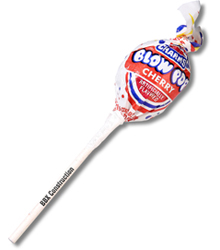 What consistency does this provide if there’s no failure?
Linearizability
What if there’s a failure?
What conditions do we need to provide linearizability under failures?
The primary is replaced by a unique backup
The replica managers that survive agree on which operations had been performed at the point when the replacement primary takes over
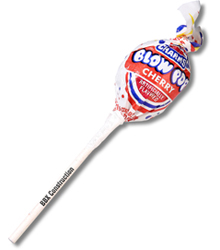 10
Fault Tolerance in Passive Replication
If the primary fails, a unique backup can become primary by leader election.
The replica managers that survive can agree on which operations had been performed at the point when the new primary takes over.
If the replica managers (primary and backups) are organized as a group and if the primary uses view-synchronous group communication to send updates to backups.
Thus the system can retain linearizability in spite of crashes
11
Active Replication
Front End
Client
RM
….
RM
Front End
Client
RM
Request Communication: The request contains a unique identifier and is multicast to all by a reliable totally-ordered multicast.
Coordination: Group communication ensures that requests are delivered to each RM in the same order (but may be at different physical times!).
Execution: Each replica executes the request.  (Correct replicas return same result since they are running the same program, i.e., they are replicated protocols or replicated state machines)
Agreement: No agreement phase is needed, because of multicast delivery semantics of requests
Response: Each replica sends response directly to FE
12
Consistency
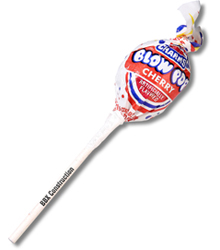 What consistency does this provide if there’s no failure?
Sequential consistency
The total order ensures that all correct replica managers process the same set of requests in the same order.
Each front end's requests are served in FIFO order (because the front end awaits a response before making the next request).
What if there’s a failure?
Still OK because others maintain the same state
13
Fault Tolerance in Active Replication
RMs work as replicated state machines, playing equivalent roles. That is, each responds to a given series of requests in the same way. One way of achieving this is by running the same program code at all RMs. 
Requests are FIFO-total ordered. 
Caveat (Out of band): If clients are multi-threaded and communicate with one another while waiting for responses from the service, we may need to incorporate causal-total ordering.
14
CSE 486/586 Administrivia
Project 1 deadline: 3/23 (Friday)
Project 0 scores are up on Facebook.
Request regrading until this Friday.
Great feedback so far online. Please participate!
15
Client + front end
Client + front end
U
T
deposit(B,3);
getBalance(A)
B
Replica managers
Replica managers
A
A
B
B
B
A
Transactions on Replicated Data
16
Correctness with Replication
In a non-replicated system, transactions appear to be performed one at a time in some order. This is achieved by ensuring a serially equivalent interleaving of transaction operations.
Remember serial equivalence?
How can we achieve something similar with replication? What do we want?
One-copy serializability: The effect of transactions performed by clients on replicated objects should be the same as if they had been performed one at a time on a single set of objects (i.e., 1 replica per object). 
Equivalent to combining serial equivalence + replication transparency/consistency
17
Revisiting Atomic Commit
Participants need to agree on commit or abort.
One way: use two level nested 2PC
Coordinator
U
canCommit?
B
canCommit?
Replica managers
B
B
B
18
Revisiting Atomic Commit
In the first phase, the coordinator sends the canCommit? command to the participants, each of which then passes it onto the other RMs involved (e.g., by using view synchronous communication) and collects their replies before replying to the coordinator.
In the second phase, the coordinator sends the doCommit or doAbort request, which is passed onto the members of the groups of RMs.
19
Primary Copy Replication
For now, assume no crashes/failures
All the client requests are directed to a single primary RM.
Concurrency control is applied at the primary.
Remember (strict) two-phase locking?
To commit a transaction, the primary communicates with the backup RMs and replies to the client.
View synchronous comm. & primary concurrency control give  one-copy serializability
Why?
Disadvantage?
Performance is low since primary RM is bottleneck.
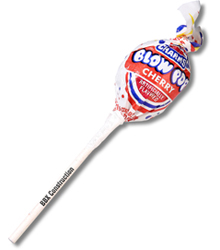 20
Client + front end
Client + front end
U
T
deposit(B,3);
getBalance(A)
B
Replica managers
Replica managers
A
A
B
B
B
A
Read One/Write All Replication
An FE (client front end) may communicate with any RM.
Every write operation must be performed at all of the RMs.
A read operation can be performed at any single RM.
21
Read One/Write All Replication
An FE (client front end) may communicate with any RM.
Every write operation must be performed at all of the RMs
Each contacted RM sets a write lock on the object.  
A read operation can be performed at any single RM
A contacted RM sets a read lock on the object.
Why does it provide one-copy serializability?
Serial equivalence
Any pair of write operations will require locks at all of the RMs  not allowed
A read operation and a write operation will require conflicting locks at some RM  not allowed
Consistency
Sequential consistency
Disadvantage?
Failures block the system (esp. writes).
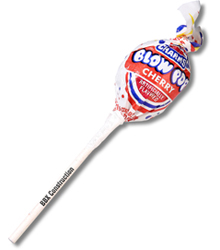 22
Summary
Consistency
Linearizability
Sequential consistency
Passive and active replication
Distributed transactions with replication
One copy serialization
Primary copy replication
Read-one/write-all replication
23
Acknowledgements
These slides contain material developed and copyrighted by Indranil Gupta (UIUC).
24